Figure 1 Relationship between the corruption perception rankings
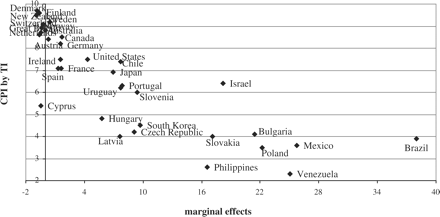 Int J Public Opin Res, Volume 22, Issue 1, Spring 2010, Pages 120–131, https://doi.org/10.1093/ijpor/edp058
The content of this slide may be subject to copyright: please see the slide notes for details.
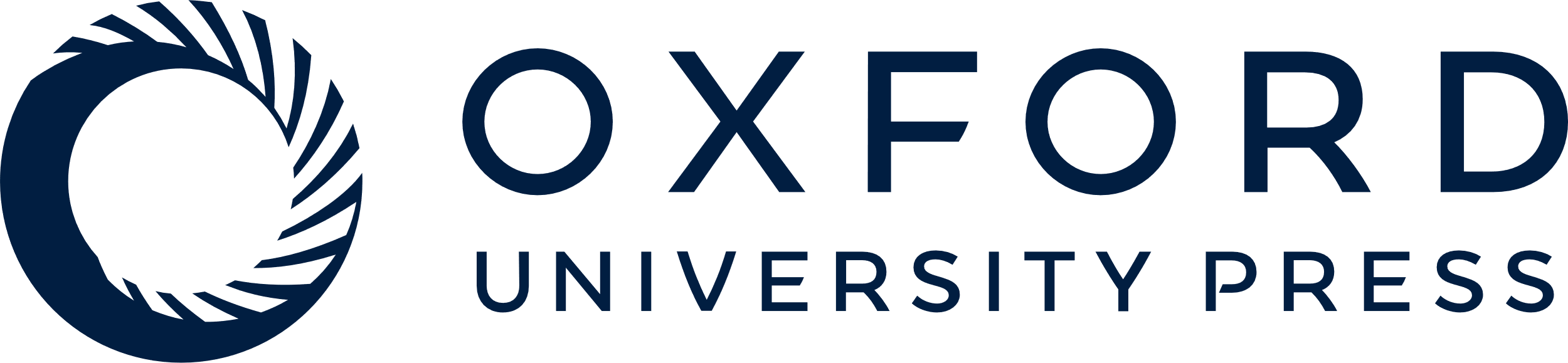 [Speaker Notes: Figure 1 Relationship between the corruption perception rankings


Unless provided in the caption above, the following copyright applies to the content of this slide: © The Author 2010. Published by Oxford University Press on behalf of The World Association for Public Opinion Research. All rights reserved.]
Figure 2 Interaction effect between GDP per capita and highest education (level 4)
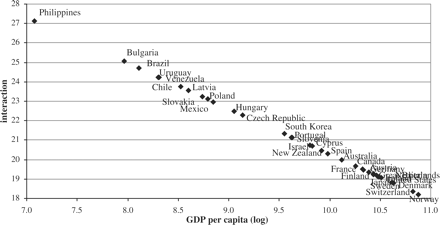 Int J Public Opin Res, Volume 22, Issue 1, Spring 2010, Pages 120–131, https://doi.org/10.1093/ijpor/edp058
The content of this slide may be subject to copyright: please see the slide notes for details.
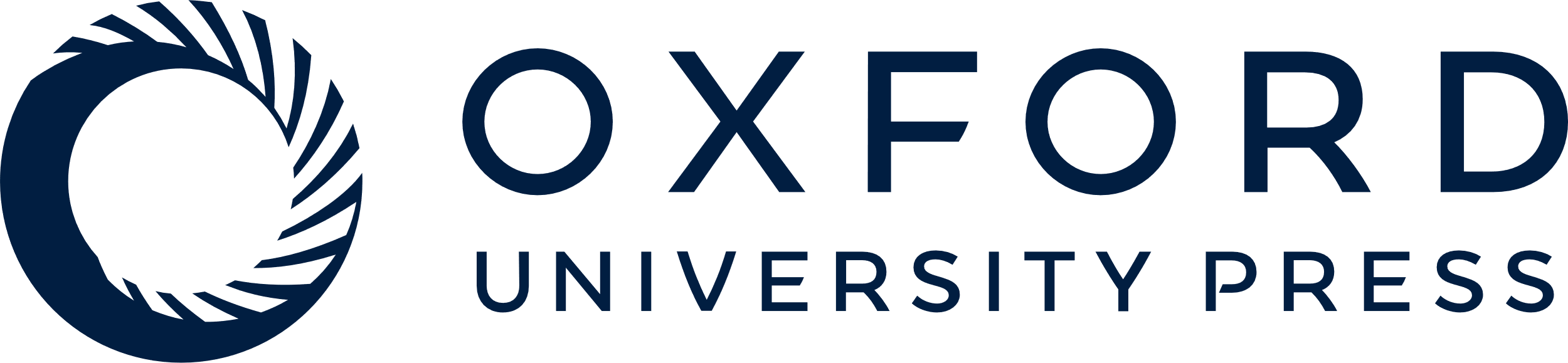 [Speaker Notes: Figure 2 Interaction effect between GDP per capita and highest education (level 4)


Unless provided in the caption above, the following copyright applies to the content of this slide: © The Author 2010. Published by Oxford University Press on behalf of The World Association for Public Opinion Research. All rights reserved.]